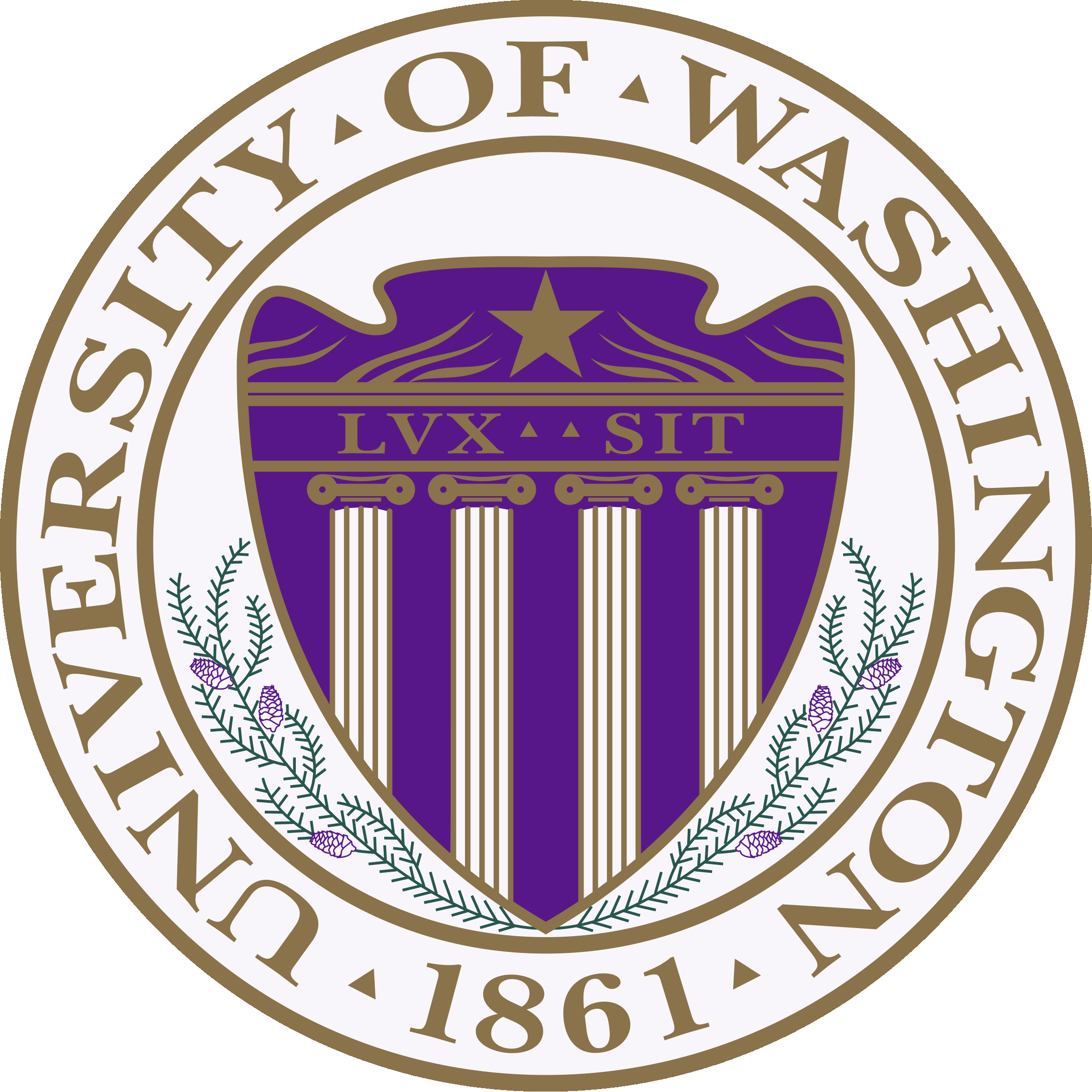 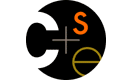 CSE332: Data AbstractionsLecture 10: More B-Trees
Tyler Robison
Summer 2010
1
B-Tree Review: Another dictionary
Overall idea:
Large data sets won’t fit entirely in memory
Disk access is slow
Set up tree so we do one disk access per node in tree
Then our goal is to keep tree shallow as possible
Balanced binary tree is a good start, but we can do better than log2n height
In an M-ary tree, height drops to logMn
Why not set M really really high?  Height 1 tree…
Instead, set M so that each node fits in a disk block
2
B-Tree Review
There are different variants of B-Trees you can use (adoption, etc.)
M-ary tree with room for L data items at each leaf
All data kept at leaves
Order property:
Subtree between keys x and y contains only data that is  x     and < y  (notice the )
Balance property:
All nodes and leaves at least half full, and all leaves at same height
find and insert efficient
insert uses splitting to handle overflow, which may require splitting parent, and so on recursively
18
15
32
40
40
3
15
18
32
45
12
16
30
36
14
38
M=3, L=3
Horizontal: Internal, Vertical: Leaf
3
B-Tree Insertion Example
18
32
18
32
3
18
32
3
18
32
Insert(16)
14
30
36
14
30
36
15
15
16
18
What now?
18
32
15
15
32
3
15
18
32
Split the internal node (in this case, the root)
14
16
30
36
M = 3 L = 3
4
[Speaker Notes: Alright, how do we insert and delete?
Let’s start with the empty B-Tree. That’s one leaf as the root.
Now, we’ll insert 3 and 14. Fine…
What about inserting 1. Is there a problem?]
B-Tree Insertion Algorithm Overview
Traverse from the root to the proper leaf.  Insert the data in its leaf in sorted order
If the leaf now has L+1 items, overflow!
Split the leaf into two leaves:
Attach the new child to the parent
If an internal node has M+1 children, overflow!
Split the node into two nodes
Attach the new child to the parent
Splitting at a node (step 3) could make the parent overflow too
So repeat step 3 up the tree until a node doesn’t overflow
If the root overflows, make a new root with two children
5
And Now for Deletion…
18
18
Delete(32)
15
40
15
32
40
36
40
40
3
15
18
3
15
18
32
36
45
45
12
16
30
12
16
30
36
38
14
14
38
Easy case: Leaf still has enough data; just remove
M = 3 L = 3
6
[Speaker Notes: Alright, how do we insert and delete?
Let’s start with the empty B-Tree. That’s one leaf as the root.
Now, we’ll insert 3 and 14. Fine…
What about inserting 1. Is there a problem?]
18
18
Delete(15)
15
36
40
16
36
40
40
3
15
18
36
40
3
16
18
36
45
12
16
30
38
45
12
30
38
14
14
Underflow in the leaf
M = 3 L = 3
7
[Speaker Notes: Alright, how do we insert and delete?
Let’s start with the empty B-Tree. That’s one leaf as the root.
Now, we’ll insert 3 and 14. Fine…
What about inserting 1. Is there a problem?]
18
18
16
36
40
14
36
40
40
40
3
16
18
36
3
14
18
36
45
45
12
30
38
12
16
30
38
14
Adoption: grab a data item from neighboring leaf
M = 3 L = 3
8
[Speaker Notes: Alright, how do we insert and delete?
Let’s start with the empty B-Tree. That’s one leaf as the root.
Now, we’ll insert 3 and 14. Fine…
What about inserting 1. Is there a problem?]
18
Delete(16)
18
14
36
40
14
36
40
40
3
14
18
36
3
14
40
18
36
45
12
16
30
38
12
45
30
38
Uh-oh, neighbors at their minimum!
M = 3 L = 3
9
[Speaker Notes: Alright, how do we insert and delete?
Let’s start with the empty B-Tree. That’s one leaf as the root.
Now, we’ll insert 3 and 14. Fine…
What about inserting 1. Is there a problem?]
18
18
36
40
14
36
40
40
3
18
36
3
14
40
18
36
45
12
30
38
12
45
30
38
14
Merge the two nodes together.  This causes underflow in the parent
M = 3 L = 3
10
[Speaker Notes: Alright, how do we insert and delete?
Let’s start with the empty B-Tree. That’s one leaf as the root.
Now, we’ll insert 3 and 14. Fine…
What about inserting 1. Is there a problem?]
18
36
36
40
18
40
40
40
3
18
36
3
18
36
45
45
12
30
38
12
30
38
14
14
Now grab a leaf node from parent’s neighbor
M = 3 L = 3
11
[Speaker Notes: Alright, how do we insert and delete?
Let’s start with the empty B-Tree. That’s one leaf as the root.
Now, we’ll insert 3 and 14. Fine…
What about inserting 1. Is there a problem?]
Delete(14)
36
36
18
40
18
40
40
3
18
36
40
3
18
36
45
12
30
38
45
12
30
38
14
Easy case again
M = 3 L = 3
12
[Speaker Notes: Alright, how do we insert and delete?
Let’s start with the empty B-Tree. That’s one leaf as the root.
Now, we’ll insert 3 and 14. Fine…
What about inserting 1. Is there a problem?]
Delete(18)
36
36
18
40
18
40
40
3
30
36
40
3
18
36
45
12
38
45
12
30
38
Leaf underflow; no neighbors with enough to steal from…
M = 3 L = 3
13
[Speaker Notes: Alright, how do we insert and delete?
Let’s start with the empty B-Tree. That’s one leaf as the root.
Now, we’ll insert 3 and 14. Fine…
What about inserting 1. Is there a problem?]
36
36
18
40
40
40
40
3
30
36
3
36
45
45
12
38
12
38
30
Merge leaves…
M = 3 L = 3
14
[Speaker Notes: Alright, how do we insert and delete?
Let’s start with the empty B-Tree. That’s one leaf as the root.
Now, we’ll insert 3 and 14. Fine…
What about inserting 1. Is there a problem?]
36
3
40
36
40
40
40
36
3
36
3
45
45
38
12
38
12
30
30
Can’t steal leaf from parent’s neighbor; too few leaves. Instead merge parent w/ parent’s neighbor
M = 3 L = 3
15
[Speaker Notes: Alright, how do we insert and delete?
Let’s start with the empty B-Tree. That’s one leaf as the root.
Now, we’ll insert 3 and 14. Fine…
What about inserting 1. Is there a problem?]
3
36
40
36
40
40
36
3
45
38
12
40
36
3
30
45
38
12
30
Which causes an underflow in root; replace root
M = 3 L = 3
16
[Speaker Notes: Alright, how do we insert and delete?
Let’s start with the empty B-Tree. That’s one leaf as the root.
Now, we’ll insert 3 and 14. Fine…
What about inserting 1. Is there a problem?]
Deletion Algorithm
Remove the data from its leaf

If the leaf now has L/2 - 1, underflow!
If a neighbor has >  L/2 items, adopt and update parent
Else merge node with neighbor
Guaranteed to have a legal number of items
Parent now has one less node

If step (2) caused the parent to have M/2 - 1 children, underflow!
…
17
Deletion algorithm continued
If an internal node has M/2 - 1 children
If a neighbor has >  M/2 items, adopt and update parent
Else merge node with neighbor
Guaranteed to have a legal number of items
Parent now has one less node, may need to continue up the tree

If we merge all the way up through the root, that’s fine unless the root went from 2 children to 1
In that case, delete the root and make child the root
This is the only case that decreases tree height
18
Efficiency of delete
O(log2 M logM n)
O(L)
O(L)
O(M logM n)
Find correct leaf:
Remove from leaf:
Adopt/merge from/with neighbor leaf:
Adopt or merge all the way up to root:

Worst-case Delete: O(L + M logM n)

But it’s not that bad:
Merges are not that common
Remember disk accesses were the name of the game:
	O(logM n)
19
Insert vs delete comparison
Insert
Find correct leaf:
Insert in leaf:
Split leaf:
Split parents all the way up to root:

Delete
Find correct leaf:
Remove from leaf:
Adopt/merge from/with neighbor leaf:
Adopt or merge all the way up to root:
O(log2 M logM n)
O(L)
O(L)
O(M logM n)


O(log2 M logM n)
O(L)
O(L)
O(M logM n)
20
Aside: Limitations of B-Trees in Java
For most of our data structures, we have encouraged writing high-level, reusable code, such as in Java with generics

It is worth knowing enough about “how Java works” to understand why this is probably a bad idea for B-Trees
Assuming our goal is efficient number of disk accesses
Java has many advantages, but it wasn’t designed for this
If you just want a balanced tree with worst-case logarithmic operations, no problem

The problem is extra levels of indirection…
21
One approach
Even if we assume data items have int keys, you cannot get the data representation you want for “really big data”
interface Keyed<E> {
  int key(E);
}
class BTreeNode<E implements Keyed<E>> {
  static final int M = 128;
  int[] keys = new int[M-1];
  BTreeNode<E>[] children = new BTreeNode[M];
  int numChildren = 0;
  …
}
class BTreeLeaf<E> {
  static final int L = 32;
  E[] data = (E[])new Object[L];
  int numItems = 0;
  …
}
22
What that looks like
All the red references indicate unnecessary indirection
BTreeNode (3 objects with “header words”)
… (larger array)
45
12
20
M-1
… (larger array)
M
70
BTreeLeaf (data objects not in contiguous memory)
… (larger array)
L
20
23
The moral
The whole idea behind B trees was to keep related data in contiguous memory

But that’s “the best you can do” in Java
Again, the advantage is generic, reusable code
But for your performance-critical web-index, not the way to implement your B-Tree for terabytes of data

C# may have better support for “flattening objects into arrays”
C and C++ definitely do

Levels of indirection matter!
24
Conclusion: Balanced Trees
Balanced trees make good dictionaries because they guarantee logarithmic-time find, insert, and delete
Essential and beautiful computer science
But only if you can maintain balance within the time bound

AVL trees maintain balance by tracking height and allowing all children to differ in height by at most 1

B trees maintain balance by keeping nodes at least half full and all leaves at same height

Other great balanced trees (see text for details)
Splay trees: self-adjusting; amortized guarantee; no extra space for height information
Red-black trees: all leaves have depth within a factor of 2
25